HISTORY  IS  ABOUT  PERSPECTIVE
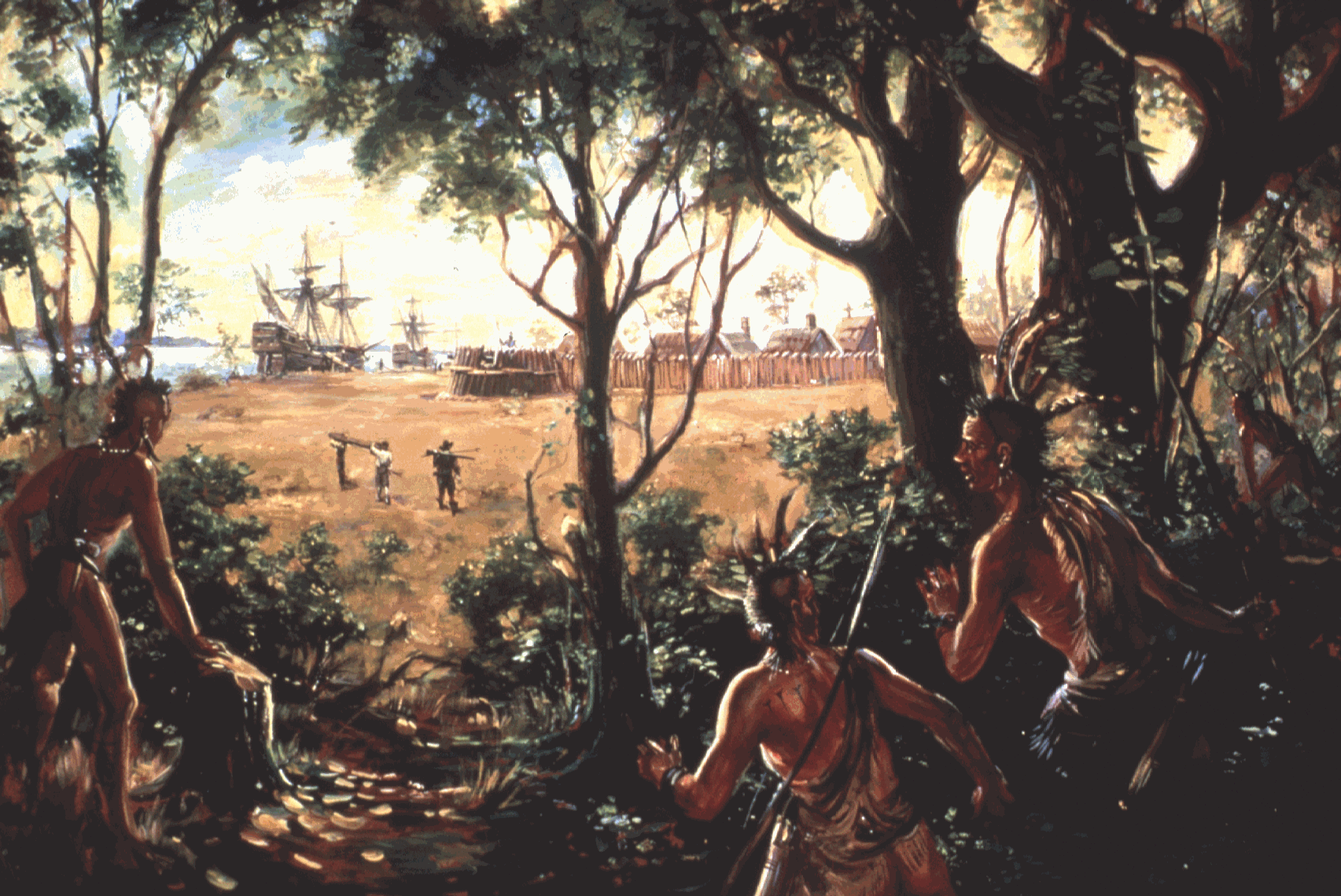 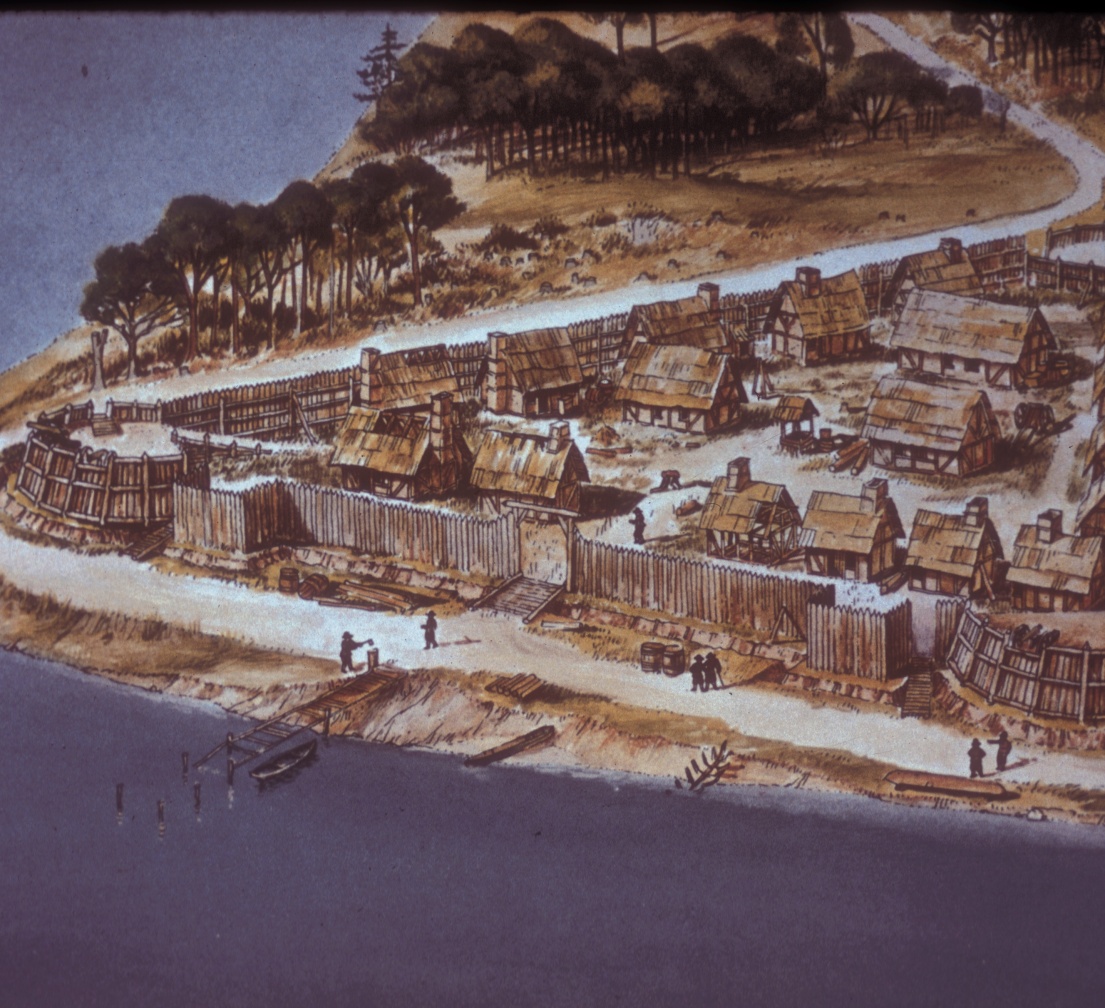 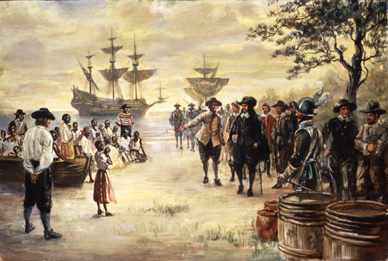 BILL WARDER/ 2015
SURVIVAL!
Survival is also about perspective: the Powhatan Indians trying to survive the loss of their homelands; the English in a strange new world full of potential as well as danger; and Africans  suffering a forced migration and enslavement. If you had been a settler going to Virginia in 1607, which five items would you have taken with you to survive?
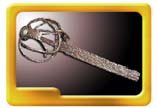 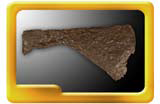 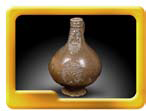 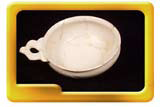 BLEEDING BOWL
SWORD
AXE
CERAMIC BARTMAN JAR
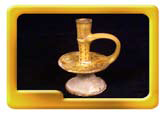 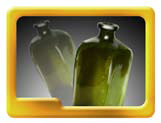 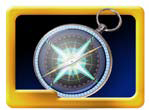 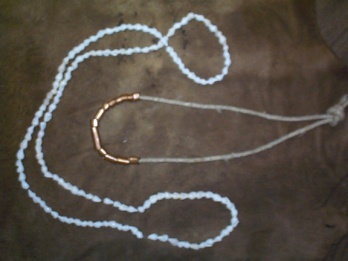 CANDLESTICK HOLDER
COMPASS
GLASS CASE BOTTLES
COPPER AND GLASSBEADS
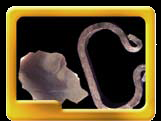 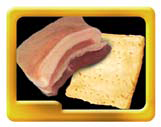 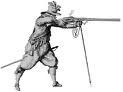 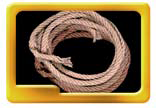 FLINT AND STEEL
MUSKET
ROPE
FOOD
Warder-/2015
TOBACCO=SURVIVAL=PROFITS
Jamestown’s survival was often in doubt, but one thing remained constant: find someway to make a profit for Virginia Company of London investors.

The search for gold and silver proved illusionary. All attempts at manufacturing failed due to high costs for production and shipping, and the high death rate of colonists, but one product brought financial success: tobacco. 

“If Virginia planters had only managed to feed and house themselves, the colony would have ultimately foundered. All that changed when tobacco emerged as a viable export commodity.” [Lorena Walsh, Motives of Honor, Pleasure, & Profit, 3]

Tobacco production required a vast labor pool; and the cheaper the labor the higher the profit margin for the planter. Initially in Virginia, the labor pool consisted primarily of indentured servants brought over from England. Profit was the primary motive for shipping servants to the colonies.
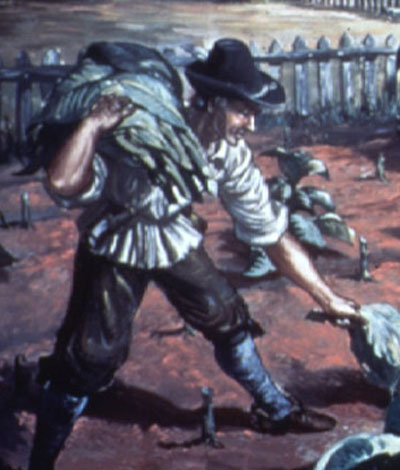 Warder /2015
LABOR SUPPLY:  INDENTURED SERVANTS
Indentured servants were an important component of English North American colonization. High unemployment, low wages, and inflated prices for goods in England, coupled with an economic philosophy that viewed colonies as dumping grounds for the poor, played key roles in creating a market for colonial planters in need of servants.

Many European migrants hoping to make better lives for themselves in the colonies could not afford the cost of their passage; instead they used credit by indenturing themselves as servants to someone willing to pay their expenses to get to and live in English North America. A servant’s only collateral to pay off their credit debt was his or her labor for the agreed upon number of years of their contract.
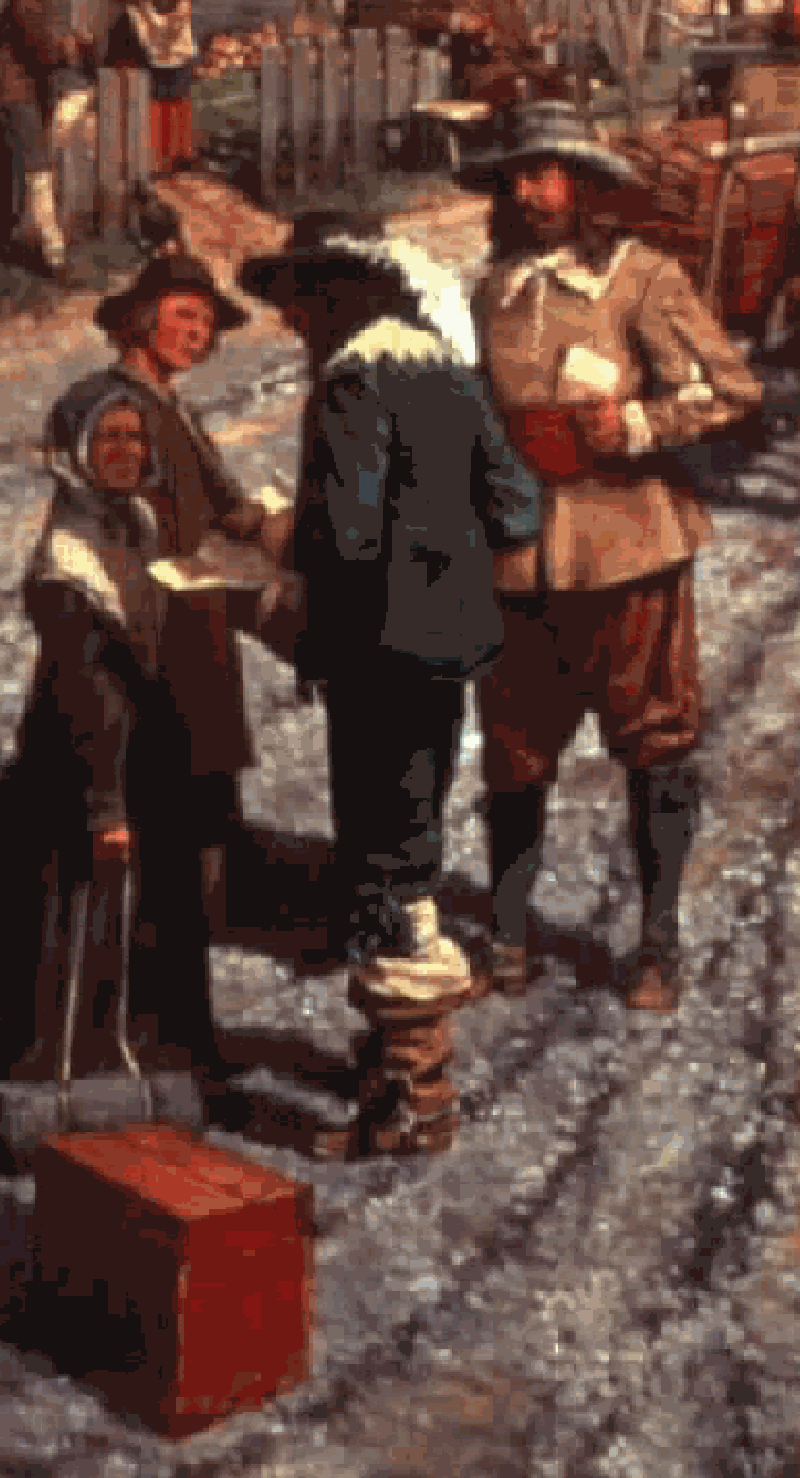 Warder-/2015
INDENTURE CONTRACT: A LEGAL DOCUMENT
In the 17th-century, English migrant servitude was usually based on voluntary deeds of indenture: indenture contracts, which were legal documents containing clauses of agreements called covenants. 

A signed indenture was a legal contract requiring a servant to be at the command of the contract holder [master], while also binding the master to uphold the covenants listed in the contract regarding the care and length of service of their servant.

On average, most indenture contracts lasted four or five years; the length of time deemed sufficient by a master for a servant to work-off the cost of their contract and make a sizeable profit for their master. 

A servant’s contract debts included transportation costs to the colony, food, clothing, shelter, and “freedom dues”: a one-time payment by a master to a newly freed servant at the end of their indenture.

Most servants were recruited in England by agents working for ship captains or merchants who earned a nice profit selling servants’ indenture contracts to colonial planters needing laborers.  

Some servants arrived in Virginia without a signed indenture contract making them subject to the “custom of the country”, which was based on their age: 19 or older served for 5 years; those younger than 19 served until they were 24 [1666].
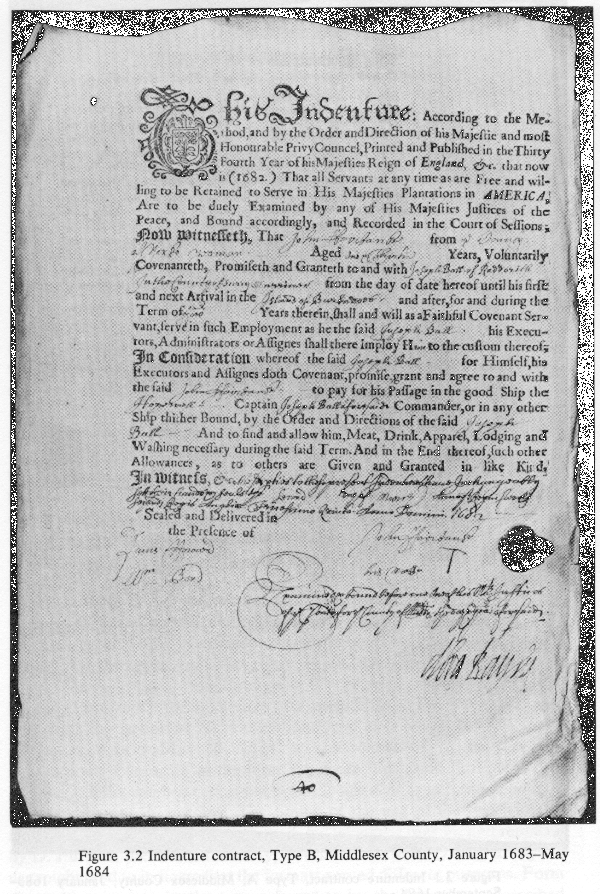 Warder-/2015
EMIGRANT  SCORE  SHEET
Read your role card. You make the MOST points by agreeing to an indenture contract working the fewest years possible.
Agreeing to a contract earns you points and bonus points. Add the points and bonus points for your total points. The more points, the better.
There are 4 worker classification numbers (4 is the most skilled to 1 being the least skilled). You must tell the agent your worker classification number. [Teachers: emigrants can embellish their number by one if you think it will provide more realism to the activity.] 
Your role card tells you the greatest number of years you are willing to work and the points and bonus points you earn for agreeing to a contract. Remember: agree to the fewest years possible to get a contract in order to earn more total points!
Talk with as many agents as you like to get the best contract, but you can only agree to ONE contract.
AGENT   SCORE  SHEET
Read your role card. You make the MOST profit (money) by getting an emigrant to agree to a contract for the greatest number of years possible. Remember, emigrants want to work the fewest years possible, so you will have to bargain with them to get the best deal. Talk with as many emigrants as you like until you get the contract that makes you the most money.
 When you bargain with an emigrant ask for their worker classification number. There are 4 worker classifications. Usually, the higher their number the more money you can earn. Your role card tells you the classification number of the worker you want to sign to a contract.  
Convince an emigrant to work the MOST number of years possible. Once an emigrant agrees to a contract, calculate how much money you will make based on the number of years they agreed to work times the money value per year for their worker classification number. Remember: subtract the cost of passage (£10) to get your final profit margin.
Warder/2015
POSSIBLE ADDITION TO THE SIMULATION
Have all agents/ship’s captains create a written indenture contract for each emigrant they recruited in England listing the name, age, worker classification number, and the number of years the servant agreed to work. [You can laminate the Emigrant Role Cards to use as the contract. Agents can record on them, using an erasable marker, the number of years the emigrant agreed to accept in their contract.]
Conduct an auction in Jamestown between agents/ships’ captains and Virginia planters [have the emigrants play the roles of the planters]. The planters bargain with the agents/ships’ captains to get the best price for each servant’s contract they wish to purchase. [Perhaps use candy to represent the tobacco the planters used to purchase a contract with each piece of candy worth £2 or £5.] Any agents/ships’ captains selling a contract for less than £10 loses money, while selling for any amount above £10 is pure profit. Hopefully their profit margin for each contract will equal or exceed the amount in the final profit column on their score sheet.
At the end of the auction, the planter with the most number of servants and the most cumulative number of years to work [and pieces of candy left in their bag] wins. The agent/ship’s captain with the most money [candy] wins. [Servants won by surviving the trip to Virginia and not ending up in the West Indies—and hopefully surviving the length of their indentures to gain their freedom.]
Warder/2015
NONE  MORE  IMPORTANT  THAN PEOPLE
England mobilized immense resources of capital, management and labor for colonization, and no resource was more important than the people needed to inhabit and labor in the colonies. 

From 1580-1780 about 800,000 people crossed the Atlantic Ocean to occupy the English Eastern Seaboard of North America [200,000 in the 17TH-century; 600,000 in the 18TH-century].

Of these 800,000 people, 500,000 were Europeans [55,000 convicts and POWs were sent with about 52,000 of them arriving during the 18TH- century]; and 300,000 were enslaved Africans, the vast majority of Africans arriving after 1680.
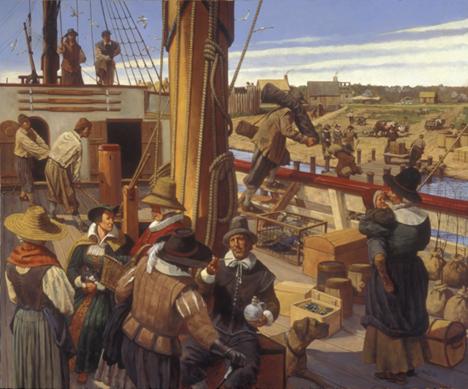 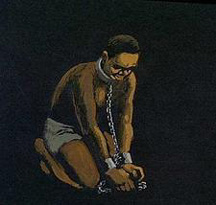 Warder-/2015
TWO  PERIODS  OF  INTENSE  MIGRATION
There were two periods of intense indenture migration mainly into two areas of English North America: 

1630-1700 into the Chesapeake region [Virginia and Maryland];

Late 1670s-1770s into the Delaware Valley [Pennsylvania and New Jersey].  

Approximately 50% of all European migrants to English North America during the 17TH - and 18TH - centuries arrived as indentured servants. 

The percentage of migrants arriving as indentured servants in all the English North American colonies was greater in the 17TH - century [65%] than in the 18TH - century [40%].
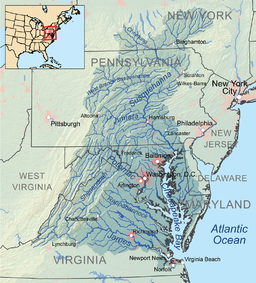 Warder-/2015
17TH -CENTURY  CHESAPEAKE
Of the 200,000 emigrants to English North America in the 17TH- century, about 110,000 came into Virginia and Maryland primarily between 1630-1680, with about 80% of those emigrants arriving as indentured servants.

Any Virginia planter who purchased an indenture contract not only got the rights to their servant’s labor for several years, but were also granted 50 acres of free land called a “headright”. 

Any person who paid the passage of another person or persons into the colony was awarded a headright of 50 acres per person. In Virginia, from 1634 to1699, over 4 million acres of land were awarded to the holders of headrights. [Virginia today has 25.34 million acres—16% was distributed through headrights.]
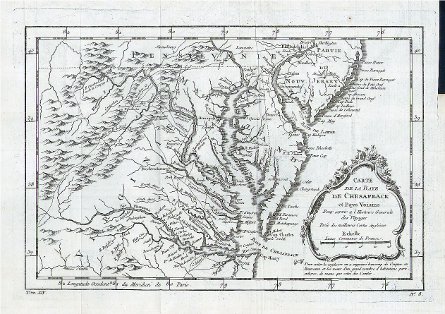 Warder-/2015
GO WEST  YOUNG  MAN
As the colony’s population grew so did the demand for more land to cultivate tobacco. The Virginia Indians suffered further loss of their homelands and populations due to conflict and deception inflicted upon them by white colonists.
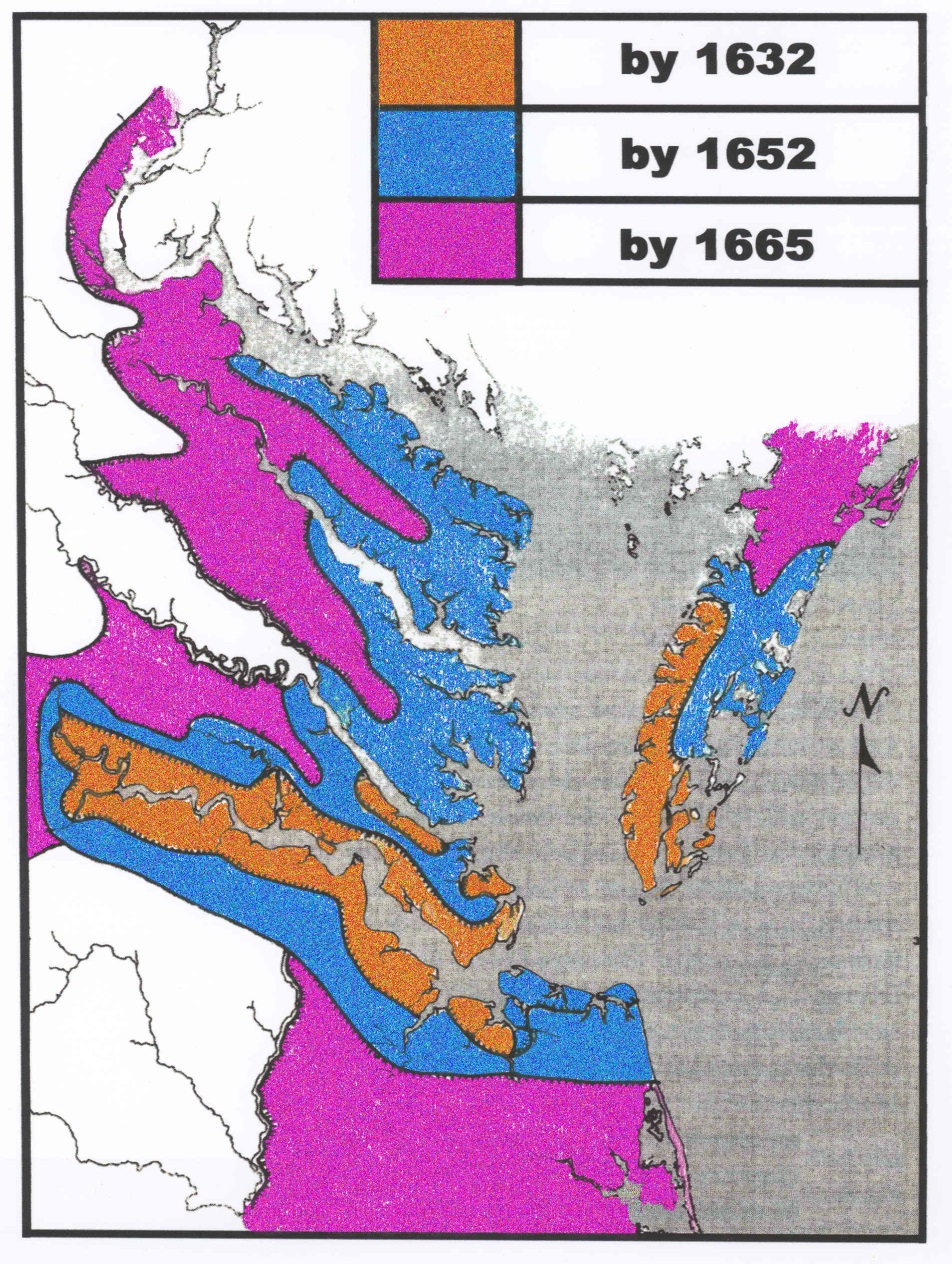 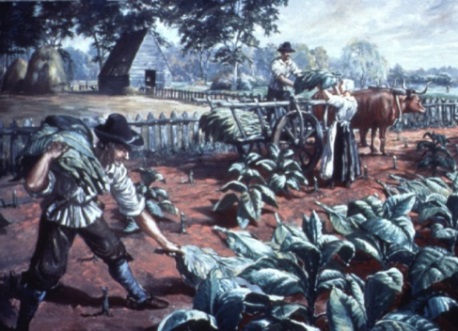 JAMESTOWN
Virginia Indian homelands taken by Virginia colonists from 1607 to 1665
Warder-/2015
YOUNG  MALES PREDOMINATED
The male to female ratio for indentured servants in the 1630s was 6:1, and it remained as high as 3:1 into the second half of the 17TH-century.

80% of 17TH-century indentures were in the age bracket of 15-24, with most being closer to the age of 15, although records show a five-year-old boy and a three-year-old girl were indentured in Virginia. In England, a child of four was kidnapped and sent to Virginia to serve as an indentured servant. [Tomlins, “Reconsidering Indentured Servitude”, 41; Coldham, “Spiriting of London Children”, 282]
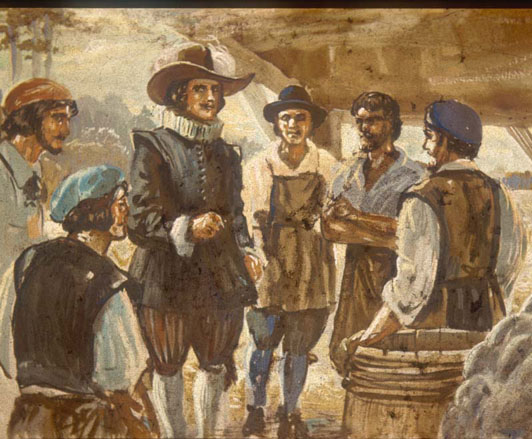 Warder-/2015
EARLY  DEATH  WAS  THE  FATE  FOR  MANY SERVANTS
Masters held property rights to their indentured servants and their labor. Servants were saleable, tradable, and exploitable! Many masters had one primary mission: force their servants to produce as much tobacco as possible while their labor was under contract. 
The average servant could produce about 1,500 pounds of tobacco a year. The average cost for a five-year indenture was about 1,000 pounds of tobacco. [Average cost for an enslaved African was about 3,000 pounds of tobacco.] [Morgan, 297]
Many servants were deceived about conditions in Virginia. One settler reported, “this place [is] a mere plantation of sorrows, …, having been plentiful in nothing but want and wanting nothing but plenty.” [Walsh, 57]
Servants could take their masters to court for failure to uphold the terms of their contract, usually due to improper food or abusive treatment. Servants won less than 60% of their cases, and adverse rulings added more time to their terms of service, and perhaps, more abuse from their masters. 
Working 10 to 14 hours a day in a harsh climate that most servants had never experienced resulted in a death rate of 50%-60% before the end of their indentures.
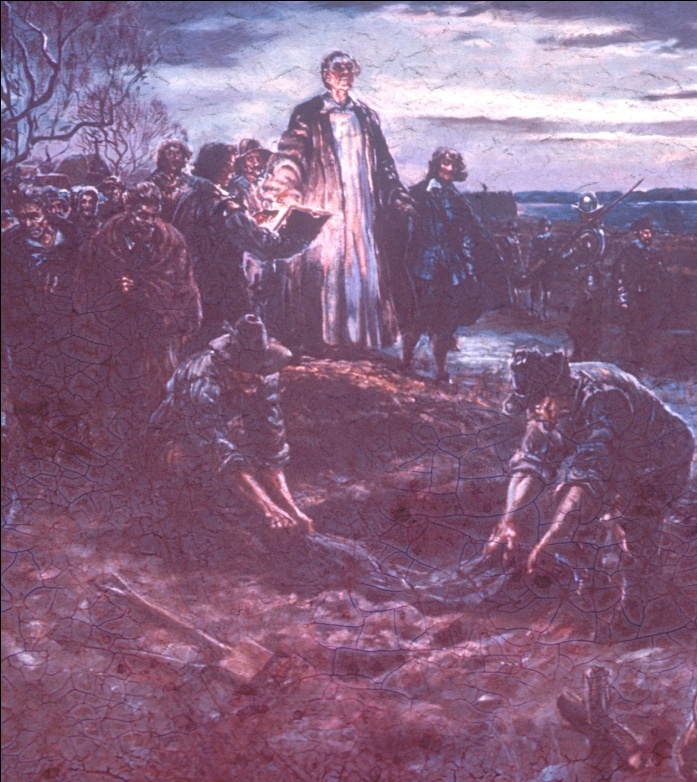 Warder-/2015
FREEDOM  DUES AND LAND
Servants entered the colony at the bottom of white society with no freedom or capital. And, land was not guaranteed as a freedom due in Virginia, nor in most colonies. However, before the 1670s from 40% to 60% of landowners were former servants. From 1630-1670, Virginia was “a good poor man’s country” whereby many newly freed servants became tenant farmers or wage earners eventually earning enough income to purchase their own land of 50 or more acres. 

Unfortunately, by the last quarter of the century only about 6%-7% of newly freed servants managed to acquire land as tobacco prices continued to decline, wages declined, and land prices increased by 135%! A minority of very successful planters began engrossing larger and larger areas of land limiting its access to the poor and newly freed servants.
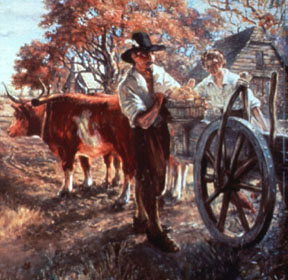 Warder-/2015
MINORITY  OF  POPULATION
As a small minority of successful planters increased their landholdings in the last quarter of the 17th –century, Virginia experienced a dramatic decline in the number of people arriving as indentured servants. Economic conditions in England had improved, and a principal tenet of “Mercantilism” required keeping working-age people in England to employ and not ship them to the colonies. 

By the 1650s, only about 20% of Virginia’s population was indentured, and by the end of the century it was below 10%. It was reported that virtually no white servants entered Virginia from 1702-1708.  But, field laborers to grow tobacco were in great demand by large landholders. What was their solution to this labor shortage?
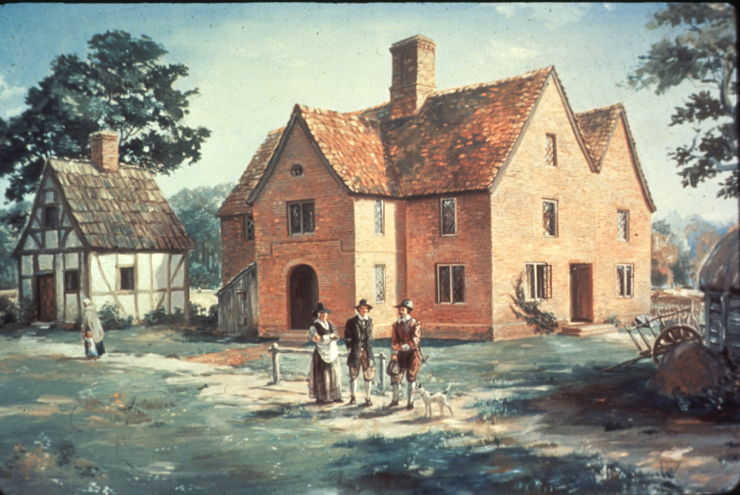 Warder-/2015
SLAVERY  WAS  THEIR  SOLUTION
By mid-century, with fewer white indentured servants coming to Virginia, and only about 500 Virginia-Africans in the colony, successful planters actively sought an increase in the number of enslaved Africans brought into Virginia. 

By 1700, African-Virginians comprised more than 20% of Virginia’s population numbering “upwards of 15,000” to 20,000. From 1708 to 1750 nearly 40,000 Africans were imported to Virginia to be enslaved. Colonial leaders had consciously decided that Virginia would be a slave society. [Walsh, 204-205; Morgan, American Slavery, American Freedom, p. 308.]

When white planters, seeking further profits from tobacco production, made the deliberate choice to substitute slave labor for servant labor they unknowingly planted the seeds that ultimately divided a new nation created from 13 English colonies that won a revolution. 

Could this new nation survive half slave and half free or would there need to be a new birth freedom, a new revolution, to end American slavery? Which perspective would prevail? 

“The work of history, and its responsibility, is remembrance.” [Christopher Tomlins, Freedom Bound, 17.]
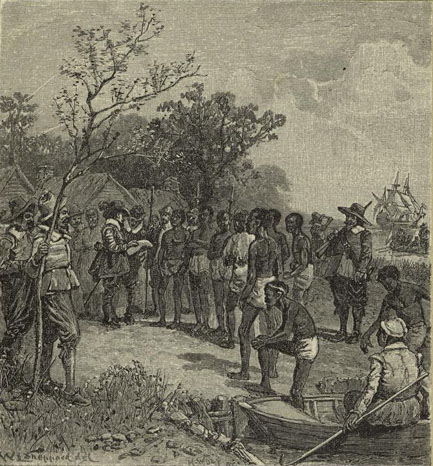 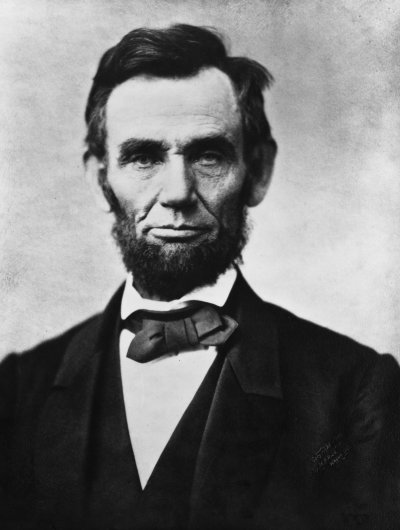 Warder-/2015
INDENTURE  CONTRACTS
A MARYLAND INDENTURE CONTRACT—BETWEEN 1640-1684, 50 ACRES OF LAND WERE GUARANTEED TO EACH MARYLAND SERVANT WHO COMPLETED THEIR INDENTURE; BUT NOT IN VIRGINIA.
(WALSH, 111-112)
(Virginia Indenture)
Warder-/2015
A CASE STUDY: HENRY CARMAN
Henry Carman arrived in Virginia on board the ship, Duty, in May 1620. He and the other 50 boys were sent to Virginia to serve as apprentices in husbandry until age 21, followed by 7 years working as tenant farmers earning half of what they produced [tenants-in-half].
Henry was 18 when he arrived ending his apprenticeship in 1623; beginning his 7-year tenancy-in-half that same year. 
In October 1626, he and a maid servant named Alice Chambers conceived a child out of wedlock, which was contrary to their status as servants. 
We do not know the fate of Alice [most likely she had a year or more added to her indenture]; however, as punishment for his “crime” Henry had 7 additional years added onto his tenancy, making his freedom year 1637 instead of 1630. Henry was responsible for the cost of the upkeep of their child who was made a ward of the local parish probably until he turned 10; the age at which he was eligible to become a servant. 
In 1638, after serving 17 years as a servant, Henry and another freeman received 150 acres of headright land for bringing three servants into the colony.
Warder/2015
BIBLIOGRAPHY
*Ballagh, James Curtis. "White Servitude in the Colony of Virginia: A Study of the System of Indentured Labor in the American Colonies." John Hopkins University Studies Thirteenth Series: VI-VII, no. June-July (1895): 9-99. 
*Billings, Warren. "The Law of Servants and Slaves in Seventeenth-Century Virginia." The Virginia Magazine of History and Biography 99, no. 1 (January 1991): 45-62. 
*Breen, T. H., James H. Lewis, and Keith Schlesinger.  “Motive for Murder: A Servant’s Life in Virginia, 1678,” William & Mary Quarterly, vol. 40, no. 1, January 1983.
*Coldham, Peter Wilson. “The “Spiriting” of London Children to Virginia: 1648-1685,” The Virginia Magazine of History and Biography, vol. 83, 1975.
*Morgan, Edmund S. American Slavery, American Freedom: The Ordeal of Colonial Virginia. New York: W.W. Norton & Company, Inc., 2005. 
*Parent, Jr., Anthony S. Fouls Means: The Formation of a Slave Society in Virginia, 1660-1740.  Chapel Hill: University of North Carolina Press, 2003.
*Rutman, Darrett B. and Anita H. Rutman. A Place in Time: Middlesex County, Virginia, 1650-1750. First ed. New York: W.W. Norton and Company, Inc., 1986. 
*Smith, Abbot Emerson. Colonists in Bondage: White Servitude and Convict Labor in America, 1607-1776. Paperback First ed. New York: W. W. Norton & Company, Inc., 1971. 
*Tomlins, Christopher. Freedom Bound: Law, Labor, and Civic Identity in Colonizing English America, 1580-1865. First ed. Cambridge: Cambridge University Press, 2010.
*Tomlins, “Reconsidering Indentured Servitude: European Migration and the Early American Labor Force, 1600-1775,” Labor History, vol. 42, no. 1, 2001.
*Walsh, Lorena S. Motives of Honor, Pleasure, & Profit: Plantation Management in the Colonial Chesapeake, 1607-1763. First ed. Chapel Hill: University of North Carolina Press, 2010.
Warder-/2015